Figure 1. Scatterplots of the horizontal (abscissa) and vertical (ordinate) eye displacements (in degrees) of all ...
Cereb Cortex, Volume 25, Issue 9, September 2015, Pages 3095–3106, https://doi.org/10.1093/cercor/bhu106
The content of this slide may be subject to copyright: please see the slide notes for details.
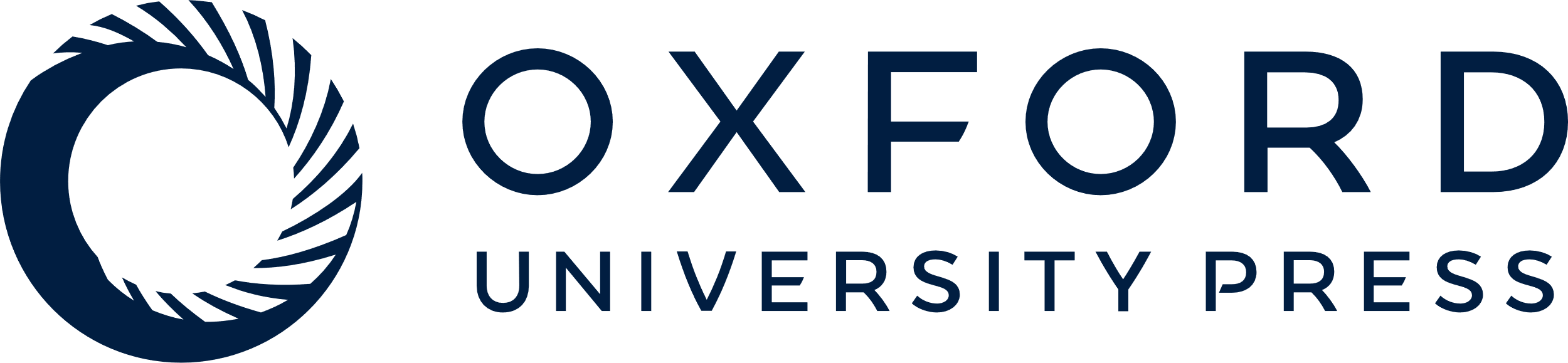 [Speaker Notes: Figure 1. Scatterplots of the horizontal (abscissa) and vertical (ordinate) eye displacements (in degrees) of all saccades executed by the seven experimental monkeys we studied during the critical first 10 min of the 14C-DG experiment. Dark blue dots represent horizontal, light blue dots vertical, green dots oblique upward, and red dots oblique downward saccades to visual targets. Moreover, black dots represent the saccades executed by the control in the dark (Cd) monkey.


Unless provided in the caption above, the following copyright applies to the content of this slide: © The Author 2014. Published by Oxford University Press. All rights reserved. For Permissions, please e-mail: journals.permissions@oup.com]